[Speaker Notes: As we said at the beginning the speed of tech is so fast that its hard to keep up – the race to make money, be the first, change the way that people behave is ever faster, more complex and more filled with risk confusion, complexity and conflict..  

So – there is a real need and focus on making technology work for people – because after all we are all in the same boat – we push and pull tech, messaging, marketing etc]
Hey
I am …………………………
A Husband. Father. Son
Anxious. Nervous. Confident.
I Laugh. Cry. Scream. Shout
I learn and I teach
I inspire and am inspired.
I am ignorant and aware.
Just like you.
I am not….
An algorithm.
A line in a database.
A trend.
I am definately not a brand.
I’m not a robot.
I’m not a user, in a segment, a demographic or a target audience.
I’m a human.
[Speaker Notes: So, some boring stuff about my background and why humane tech is important to me as opposed to the work I’ve done in the past. 

Work with 6 agencies – all focused on doing stuff right… 
Advisor to two start ups. 
Ex Director of an agency or two. 
Ghost write and author articles 
Mental Health Charity trustee.
Just finished my Open Uni degree in Computer and Behavioural Science and now learning Spanish before looking to do a masters in philosophy. 
Slightly overly Independent consultant. 
And I hope over the next 30 mins you’ll find out a little more about me and maybe I about you.]
This is a digital world.
I connect to digital but I am analogue.
[Speaker Notes: And I hope over the next 30 mins you’ll find out a little more about me and maybe I about you.]
Making a digital to human connection is the core focus of our work as digital professionals.
Human;
“a member of the genus Homo — specifically the species Sapiens” and “a person”.
[Speaker Notes: Maybe we are always ‘on’ – potentially much to our longer term detriment (for another discussion).]
Digital;
“Involving or relating to the use of computer technology”.
Connection;
“the state of being connected”. Two parts are in a state of connection.
So, a human and digital connection is;
Putting a person and computer technology in the same state.
So, it follows that digital is a way to show more humanity – not less.
That’s why I’m here and I hope you are too.
Let’s talk
Design and digital for good. 
Why you should ignore the tech.
Why having core ethics will deliver the future.
What does a market that is always changing look for?
What to do.
What not to do.
Don’t believe me - believe these people.
Digital needs you. Humanity needs you.
Digital needs ethicists
Initial intent of technology may be good. Ultimate outcomes may be negative. (Twitter, FB etc.)
GDPR will continue to have a huge impact on privacy - as it should. 
How can you market effectively without collecting loads of data from customers?
How can we stop new tech turning into the modern web (non-stop pop up’s etc.)?
How are you going to change your strategies when an individual’s data becomes their currency?
Digital needs ethicists
Think of the impact of your decisions and designs on people, not on share price and KPI’s.
Corporate organisations here today will fail. If they have a digital transformation project it’s too late. 
You guys will be the change for good.
Business needs you. Humanity needs you.
A lot of noise in tech…..
Artificial Intelligence
Machine Learning 
Voice Interactions
Bots 
Virtual Reality and Augmented Reality
Blockchain
Are you ready for your future?
You think that was nuts?
But remember not to get distracted by the tech…
[Speaker Notes: This is a comment from]
“Not heard much about blockchain, voice UI or chatbots for a bit – a lull in the insanity…”
Tom Goodwin – Head of Digital and Innovation - Zenith Media.
[Speaker Notes: This is a comment from]
“….be nice to use this gap to just make better/more simple products, experiences and campaigns, with stronger ideas behind them. “
Tom Goodwin – Head of Digital and Innovation - Zenith Media.
What’s gone wrong in the past.
We’ve let you down..you need to clear up our mess.
[Speaker Notes: Macro and Micro.]
Facebook and Cambridge Analytica
Its impact is greater than GDPR.
May take years but trust is broken. 
The Surveillance Economy will start to fragment
GAFA will be no more. 

What is the effect in the short-term? 

Personalisation will become less important for individuals – but a personal level of privacy more so.
Business will have ‘less to go on’ in terms of what individuals are doing.
New tech will be truly user focused.
[Speaker Notes: This will change the digital and tech space forever. About 3 years ago I wrote about this happening and because if you recall I avoid responsibility I didn’t push hard enough – anyway – here we are. 
Surveillance Economy? Facebook and Google make their money from your data. They watch you, gather information and sell it to advertisers or development houses. 
Google will be next. 
Apple will stay away from it – because they provide hardware and will rise above the noise… they give you music. TV. Etc. Google and FB have fallen behind that. They will do one of two things – build more tech or spend serious money getting into content. i.e. movies and sport.. 
Amazon are away and gone in the longer term. They produce content. Host most of the web and sell stuff for everyone to everyone.]
We play tricks on people..
We treat them as fools..
We treat empathy and authenticity as a commodity
We don’t care……
[Speaker Notes: Ladies and Gentlemen. The Economist – the way it was… an example of taking a technology and applying it to old school thinking – a complete and utter disregard for consumers and in one simple stroke the entire power and potential of AI is missed…..]
But there is some sense….
Things are changing
[Speaker Notes: Macro and Micro.]
We stand by our principles..
We highlight behaviour…
We develop new thinking
meet okina.
Your very own intelligent wellness companion.
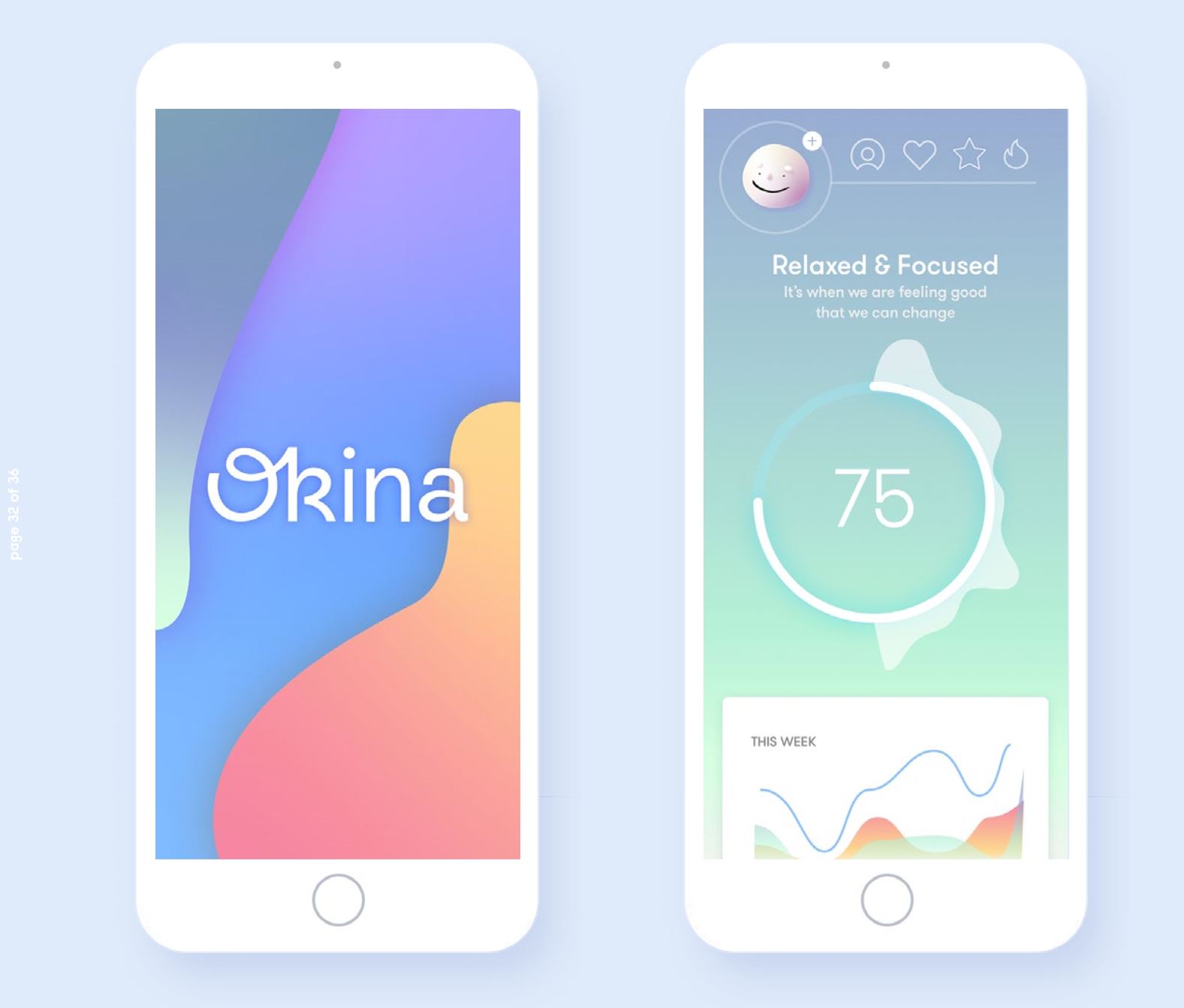 Measures how you feel without lengthy surveys
Identifies burnout risk
Recommends the right conditions and working habits to be your best

A bit like a Fitbit. But for mental wellness
[Speaker Notes: Meet okina. We have brought together the latest technology and behavioural science to develop an intelligent mental wellness application to measure, track and your mental wellness at work. A bit like a fitbit but for mental wellness.]
We create new economies…
What is an ever changing marketing looking for?
How to stand out.
What to think about.
Be ethical.
Be a generalist. Understand the grey between skillsets.
Don’t let employers put you in a box. Boxes are commodities and we flatten and then throw boxes away. Don’t get flattened. 
How can your designs, your ideas really make a difference to people’s lives? Put these in context.
Remember you drive the future – be confident in your own understanding of what you want to see.
How to stand out.
Project how you see the future to people. 
Make that human connection in your work. 
Understand and articulate the balance of efficiency and excellence in your work. 
Be ready to do something completely different when you want. 
Constantly educate yourself. 
Be brave. Listen and learn from this university and these experts. Then do your own thing.
The industry needs new thinkers. Clients demand a new way. Humans are tired, sceptical and bored.
[Speaker Notes: Get off the Bournemouth treadmill. You will not change the world from here.]
Oh – and look people in the eye when you firmly shake hands with them.
How to blend into the background
Add to the noise, content, opinion, lies, truths etc… 

Be safe.
Constrain yourself.
Settle for a business that does not share your belief in tech and digital for good. 
Follow the herd on LinkedIn. 
Believe that you have to conform to the existing market conditions. 
Don’t ground yourself in the core basics of your craft.
Read, watch and listen to these.
Tom Goodwin.
Jaron Lanier.
Faris Yakoub.
Scott Galloway. 
Tristan Harris.
Cennydd Bowles


Listen to those with the quietest voices. They are the best thinkers.
[Speaker Notes: I’d like to leave you with this… 

As we said at the beginning the speed of tech is so fast that its hard to keep up – the race to make money, be the first, change the way that people behave is ever faster, more complex and more filled with risk confusion, complexity and conflict..  

So – there is a real need and focus on making technology work for people – because after all we are all in the same boat – we push and pull tech, messaging, marketing etc]